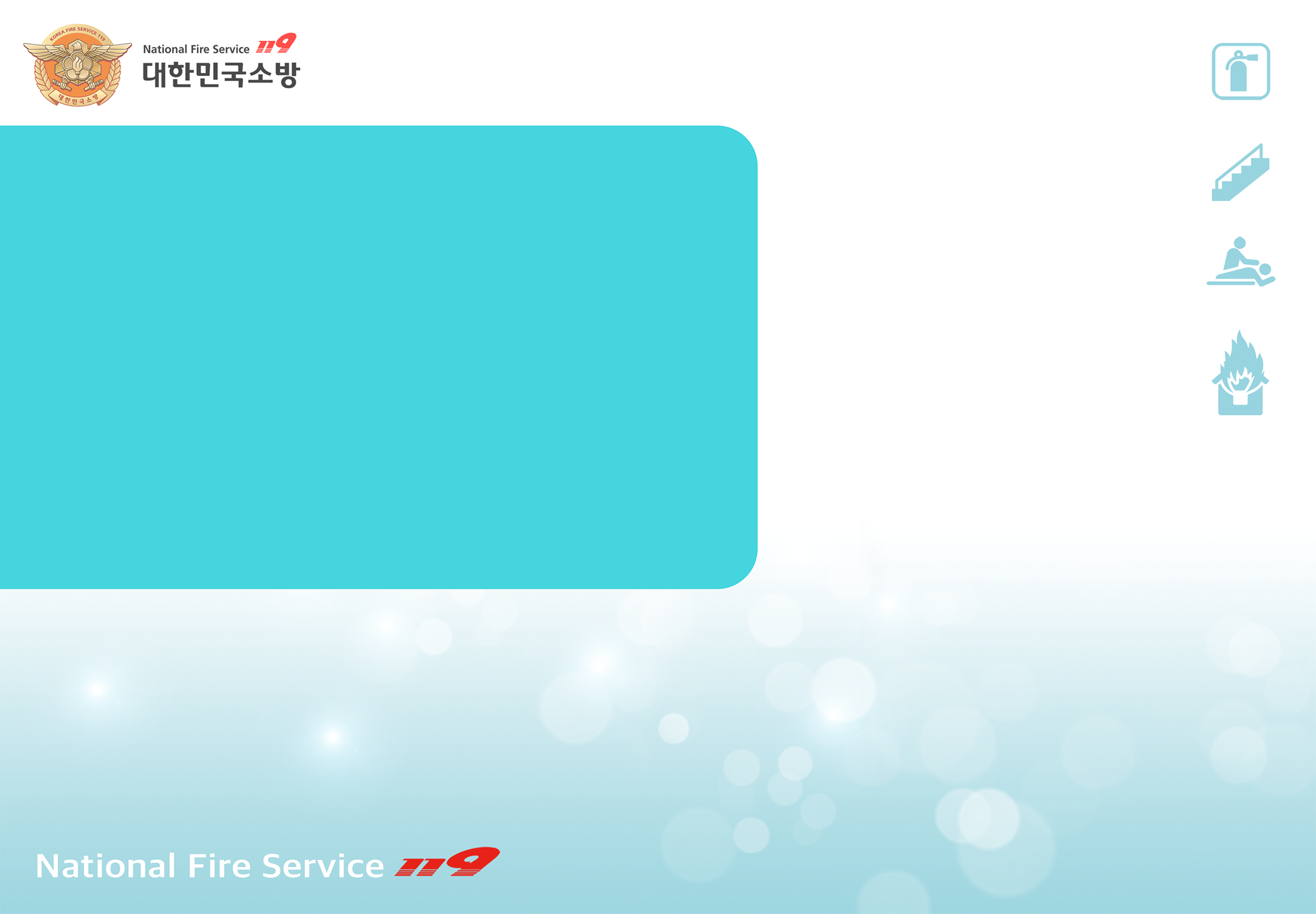 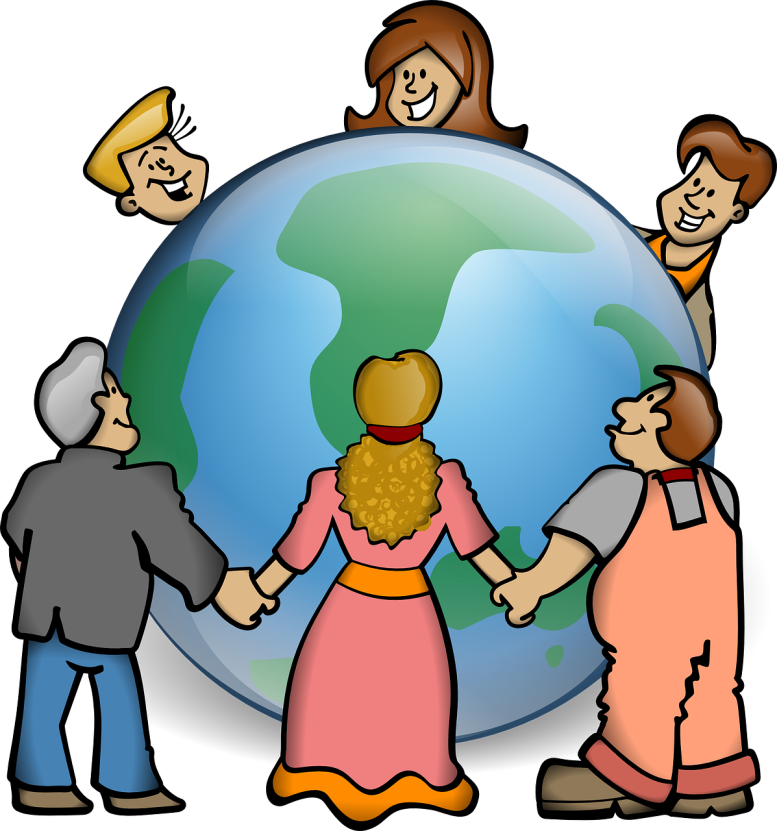 [エピソード.6]
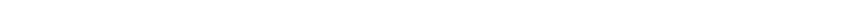 ガソリン火災のリスクと安全規則
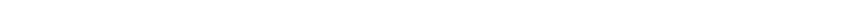 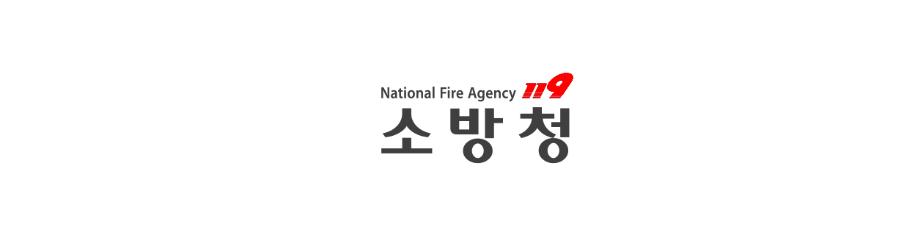 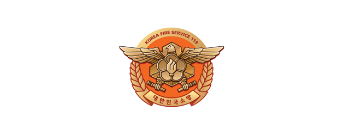 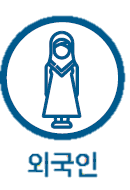 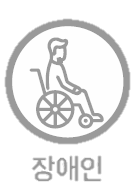 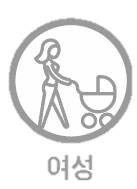 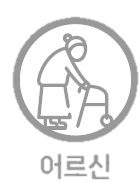 外国人
女性
無効
老人
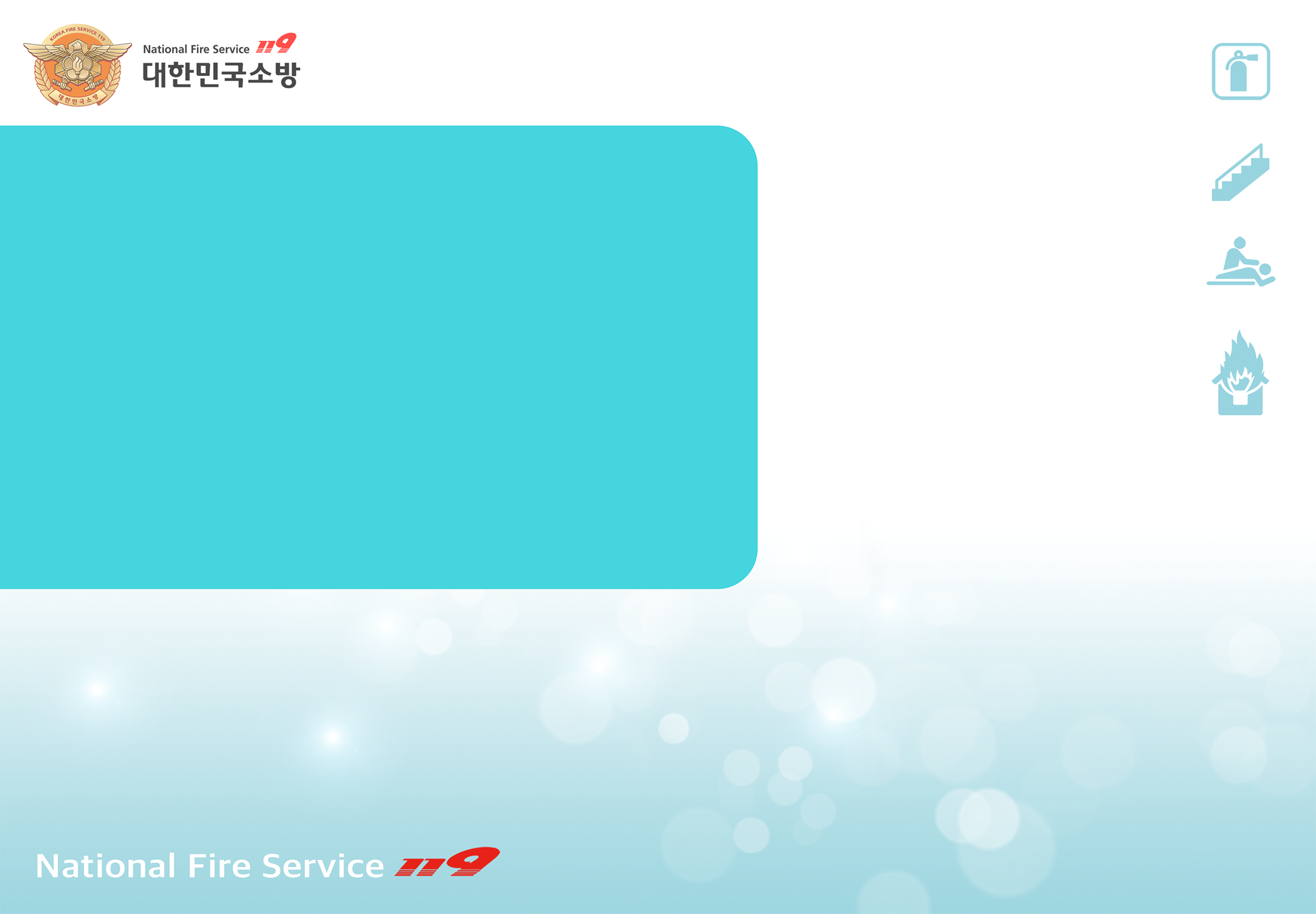 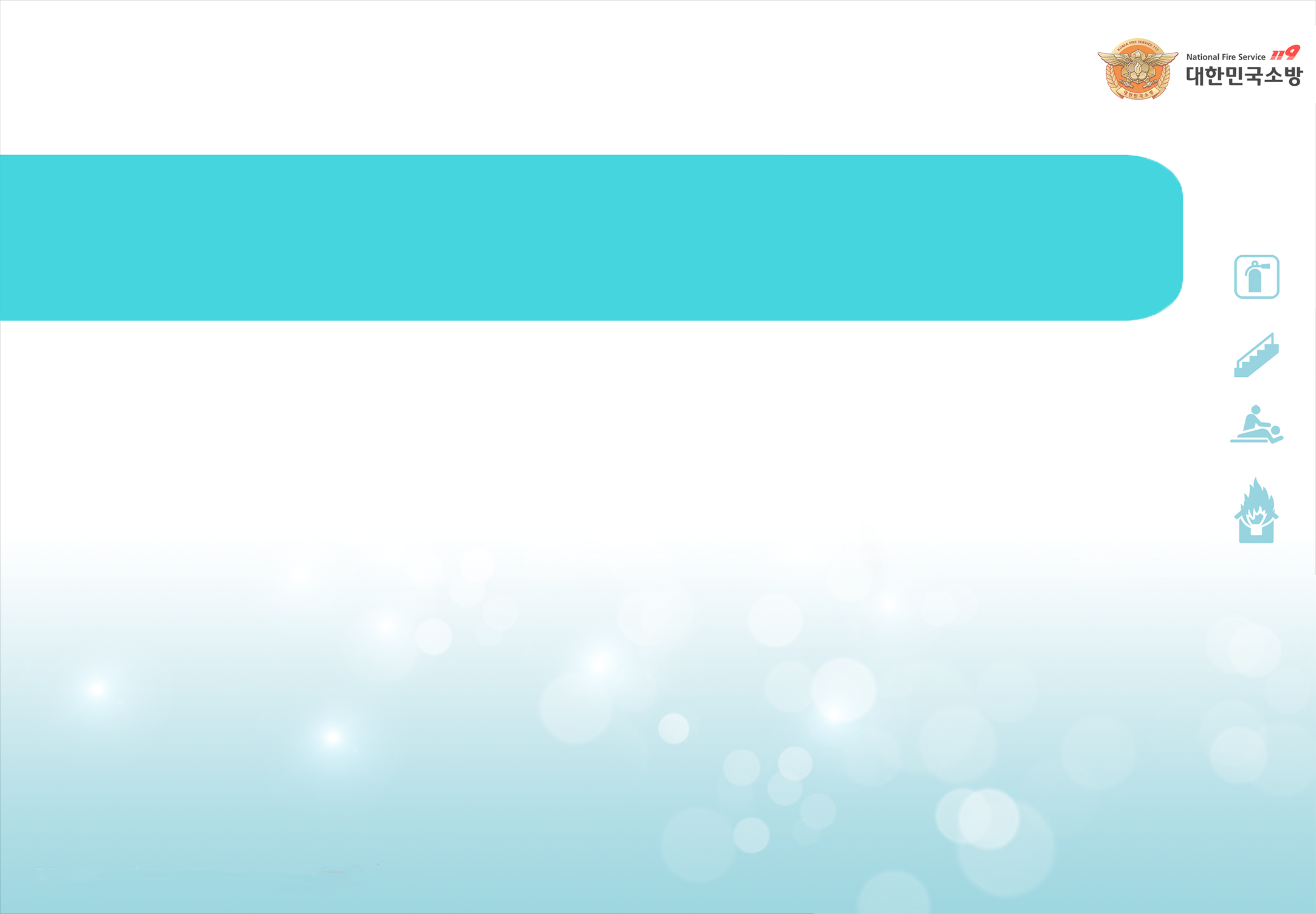 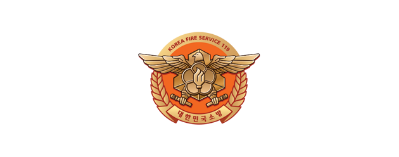 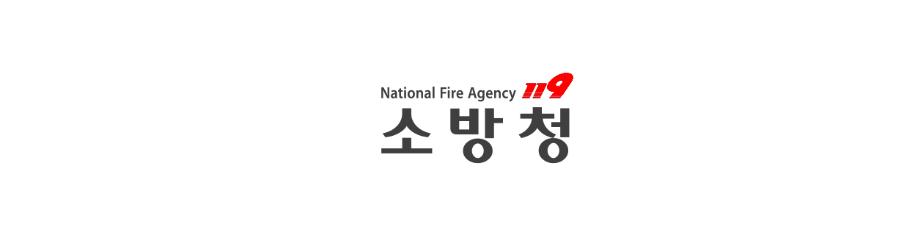 Contents
[エピソード.6]
ガソリン火災のリスクと安全規則
ガソリン火災に関する統計 _4p
石油ストーブの危険性 _7p
3. 家庭内のガソリン火災の安全規則 _9p
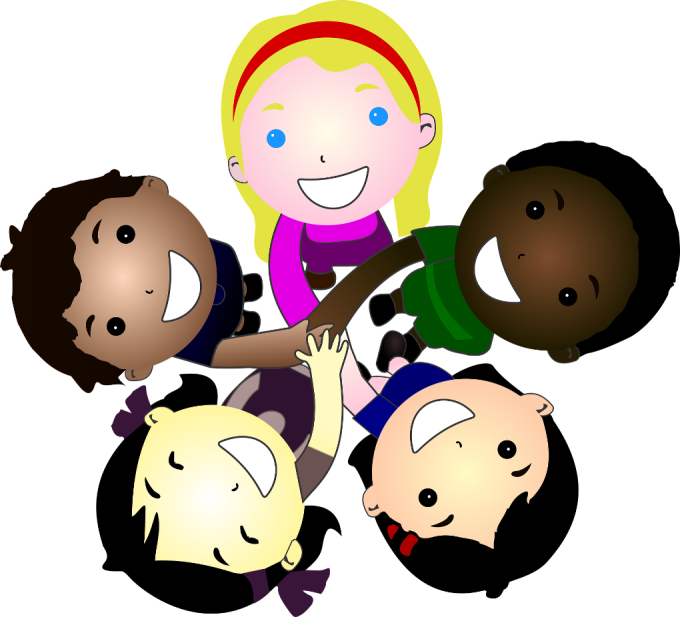 外国人
女性
無効
老人
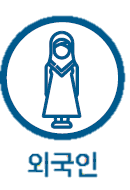 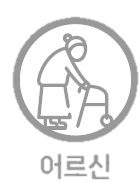 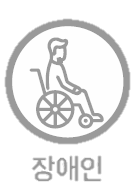 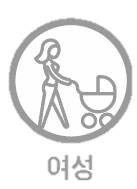 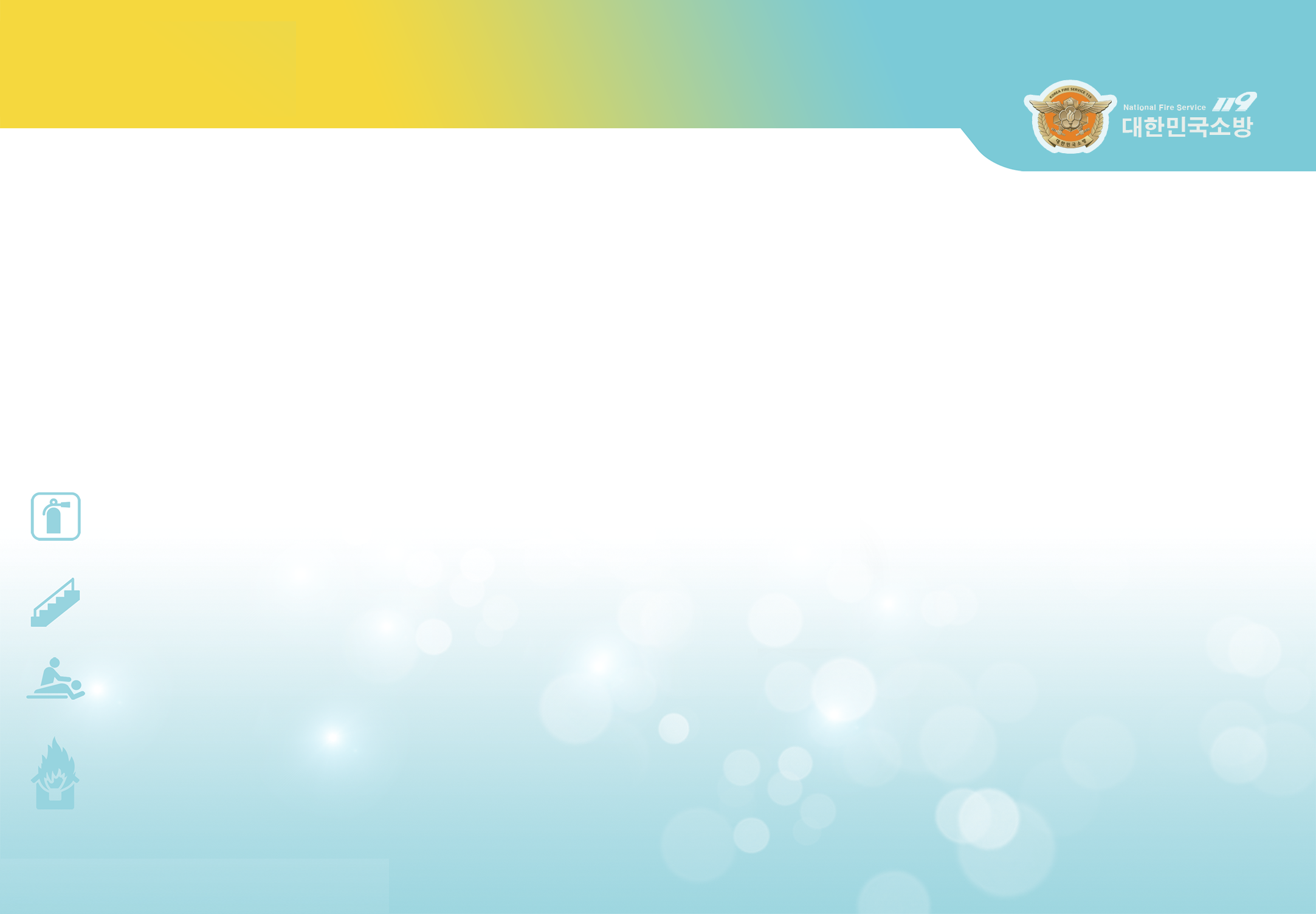 ガソリン火災に関する統計
1
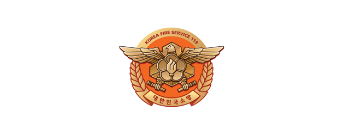 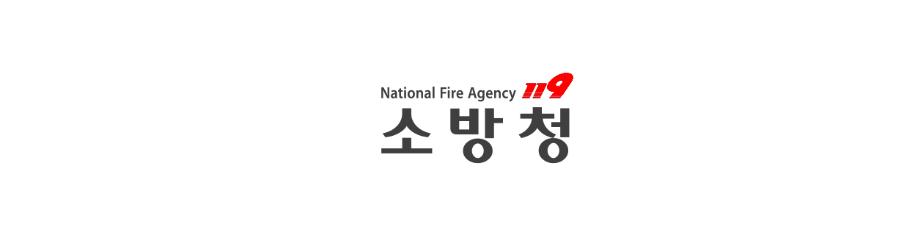 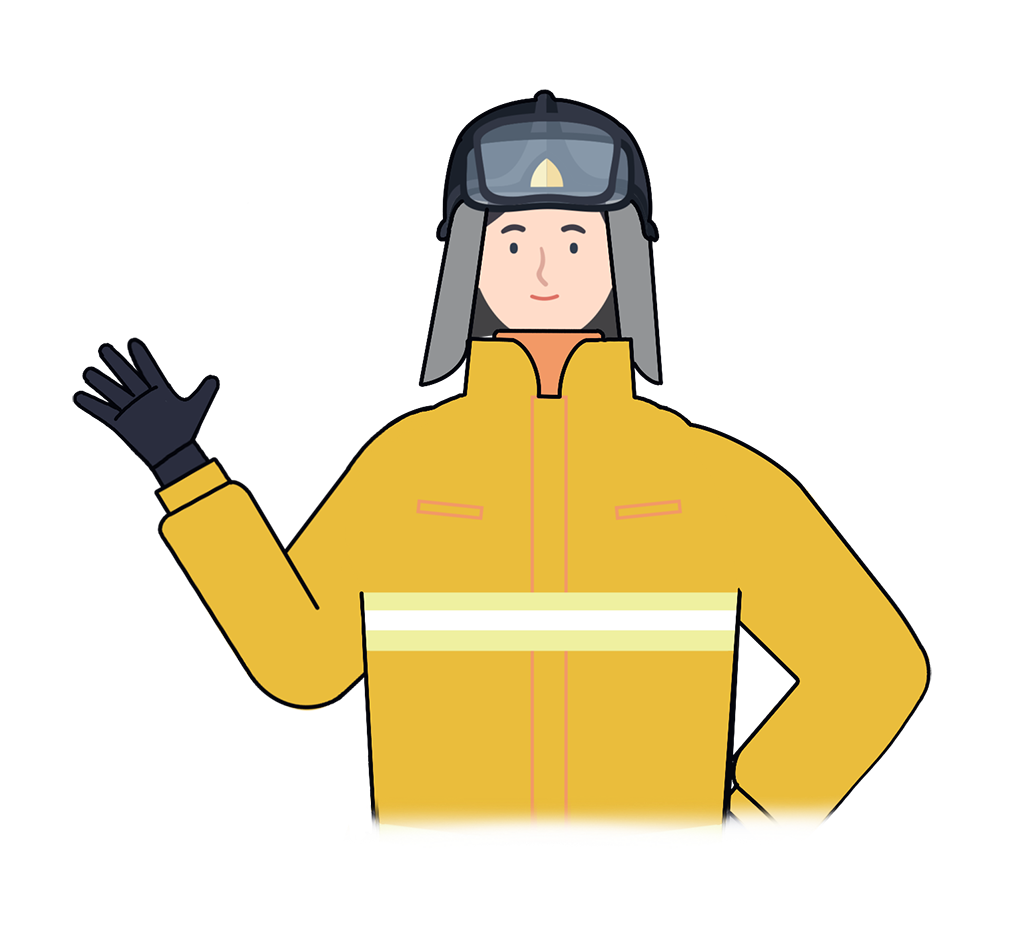 “
2019年10月7日午前11時、高陽省高陽ガソリンスタンドで燃料タンクが爆発し、大火災が発生した。
火災は広範囲に拡大し、社会的混乱を招いた(被害額43億ウォン、死傷者なし)。石油火災と安全規制について分析しましょう。
“
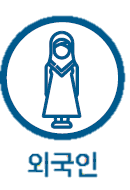 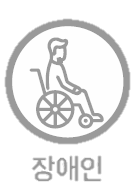 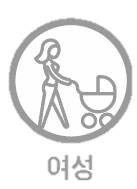 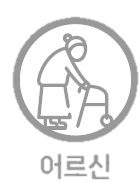 外国人
無効
女性
老人
3
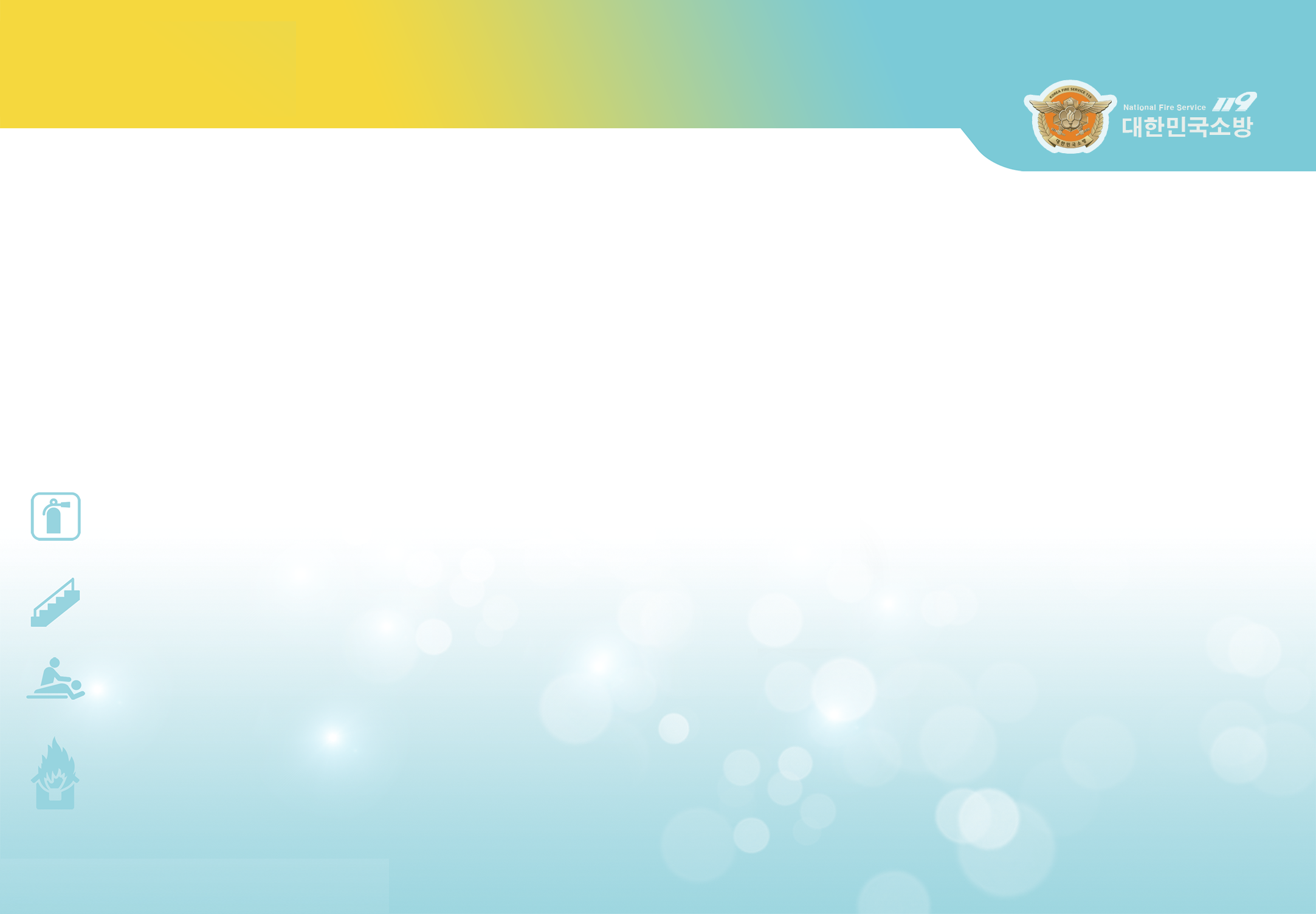 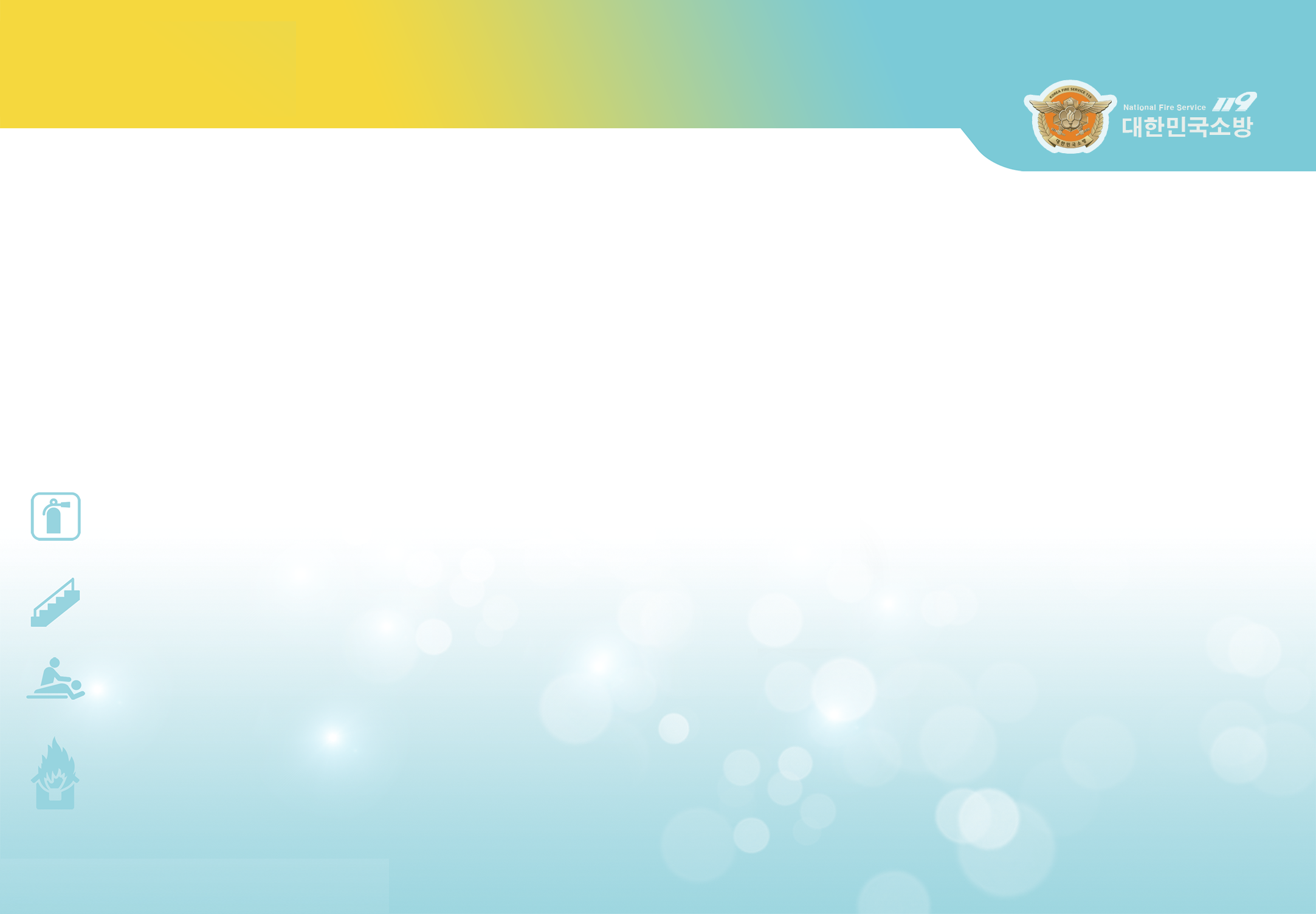 ガソリン火災に関する統計
1
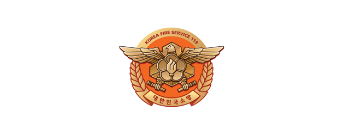 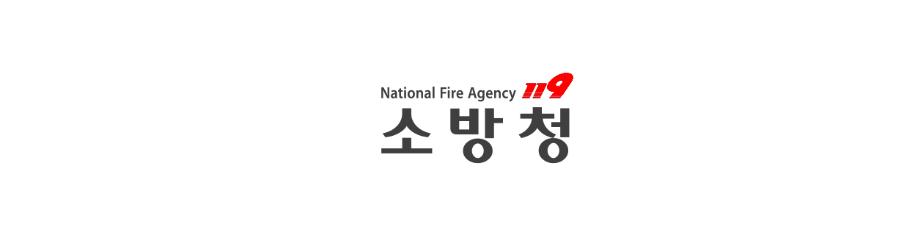 石油火災発生統計
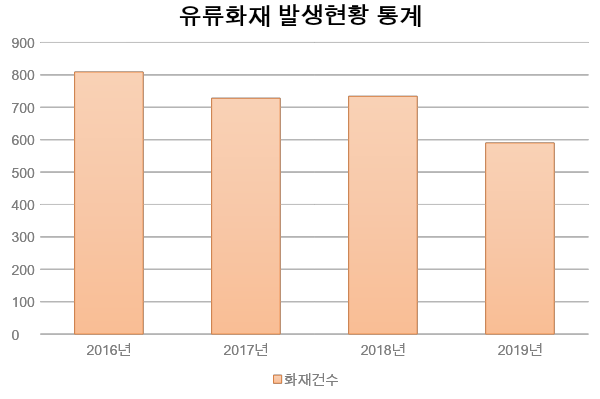 全国火災データシステム(www.firedata.go.kr)、石油火災発生統計
2017
2016
2018
2019
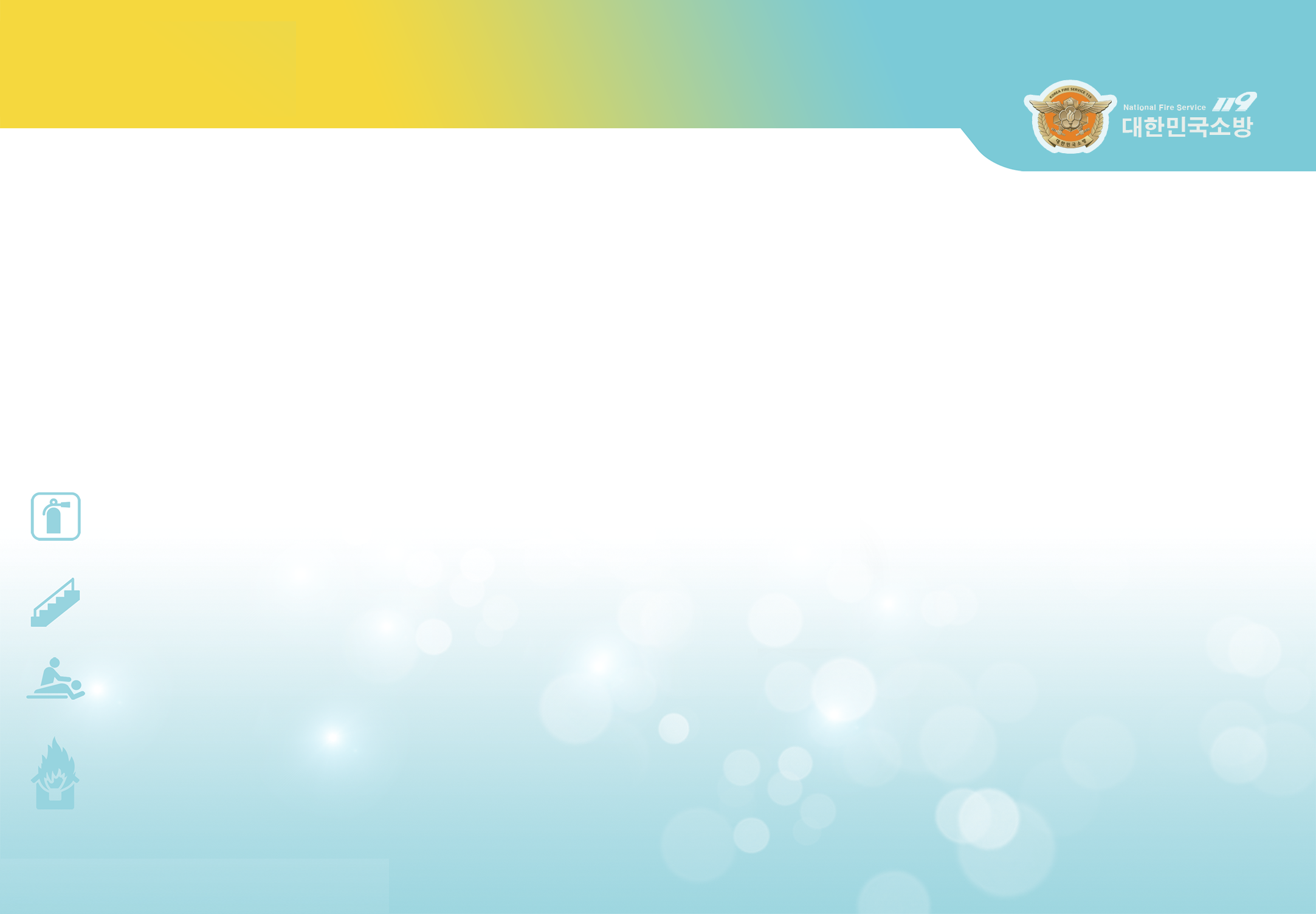 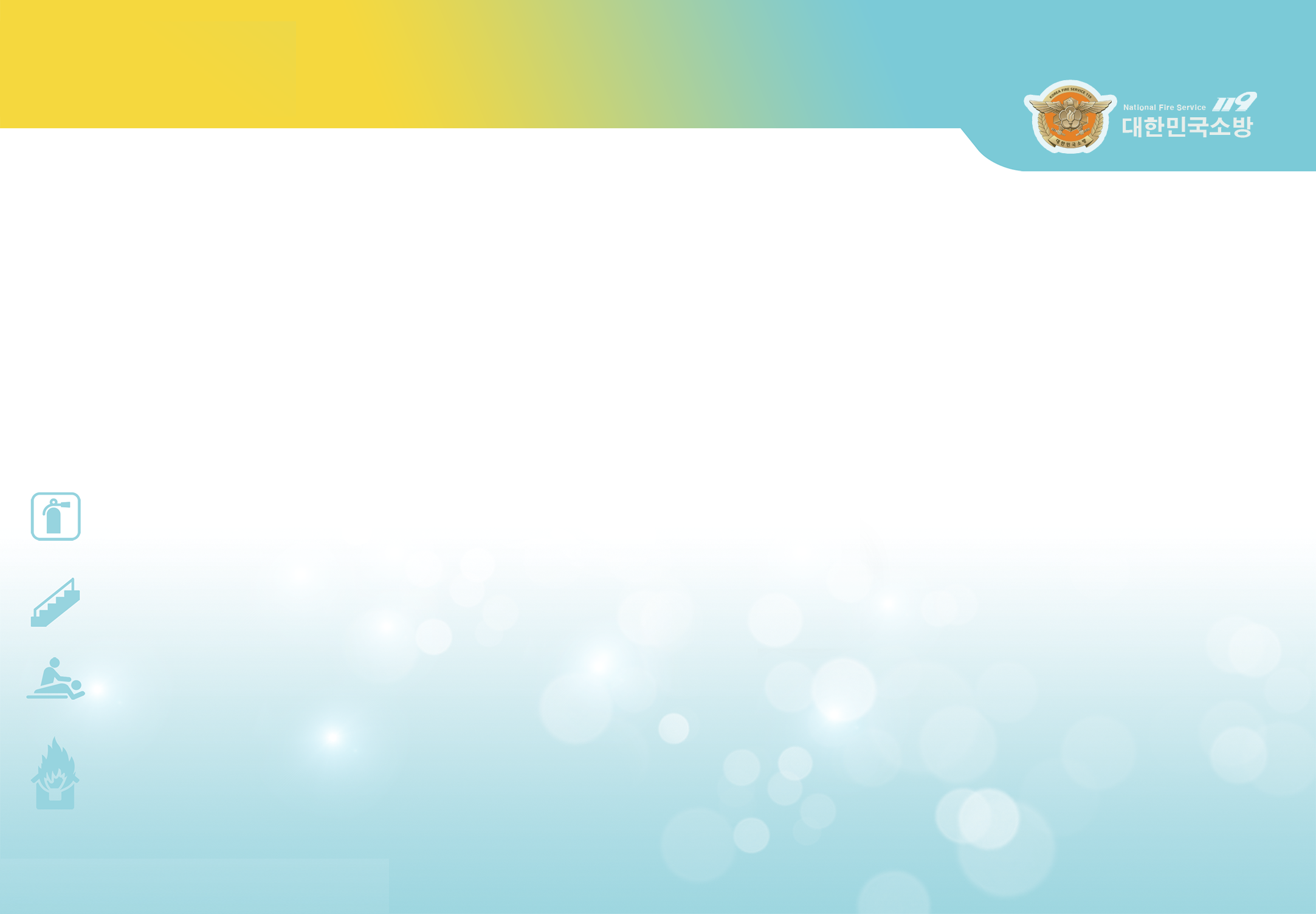 火災件数
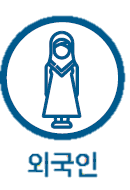 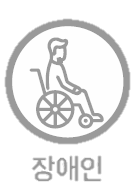 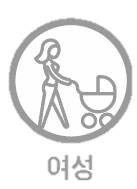 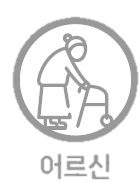 外国人
無効
女性
老人
4
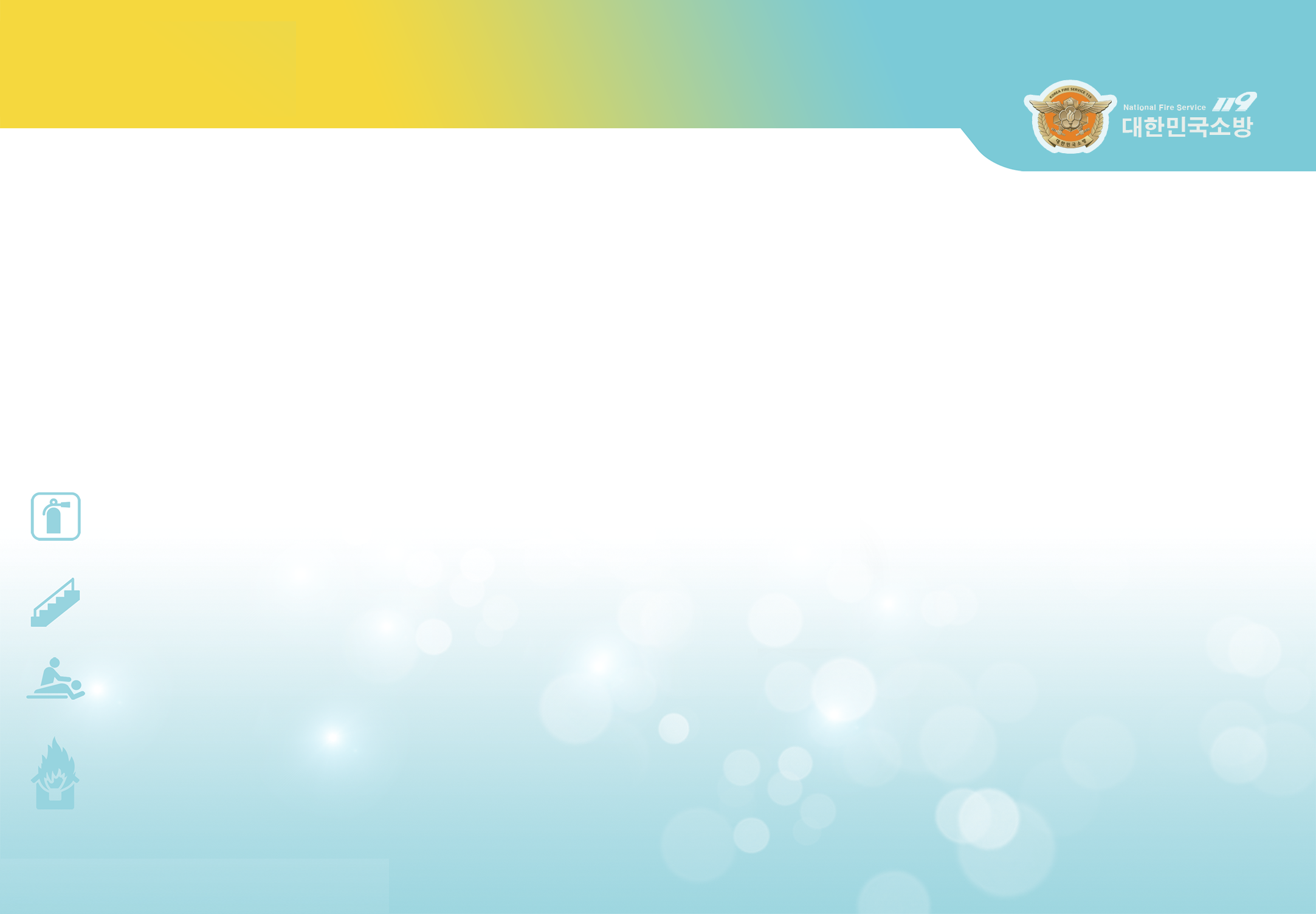 ガソリン火災に関する統計
1
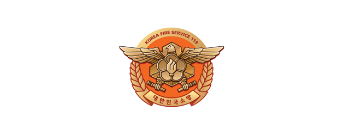 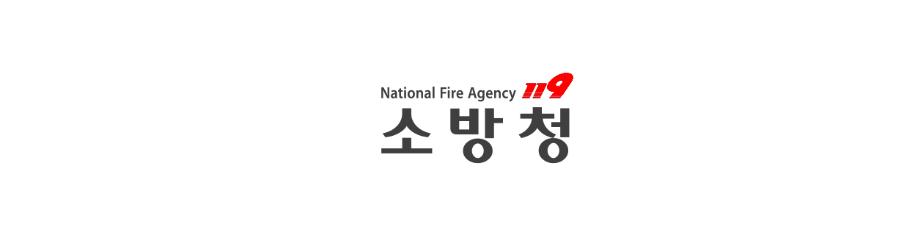 レストランで石油ストーブの使用による火災
水原(スウォン)で起きたガソリン火災
3人が重度の火傷
城南(ソンナム)省のレストランで、石油ストーブをつけて火災が発生し、が50歳の女性が死亡。

石油ストーブをつけている時に急に発火したといわれているが、正確な原因は調査中。

MBC　2018年3月27日
水原(スウォン)市権孫(クォンソン)地区の飲食店で火災が発生し、鎮火まで約20分所要。

火事で3人が全身にけがを負い、病院に搬送された。
                          
ニュース１  2019.1.14
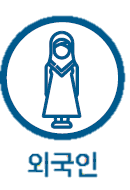 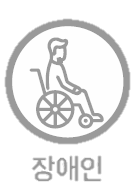 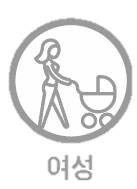 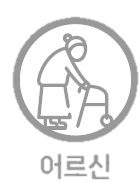 外国人
無効
女性
老人
5
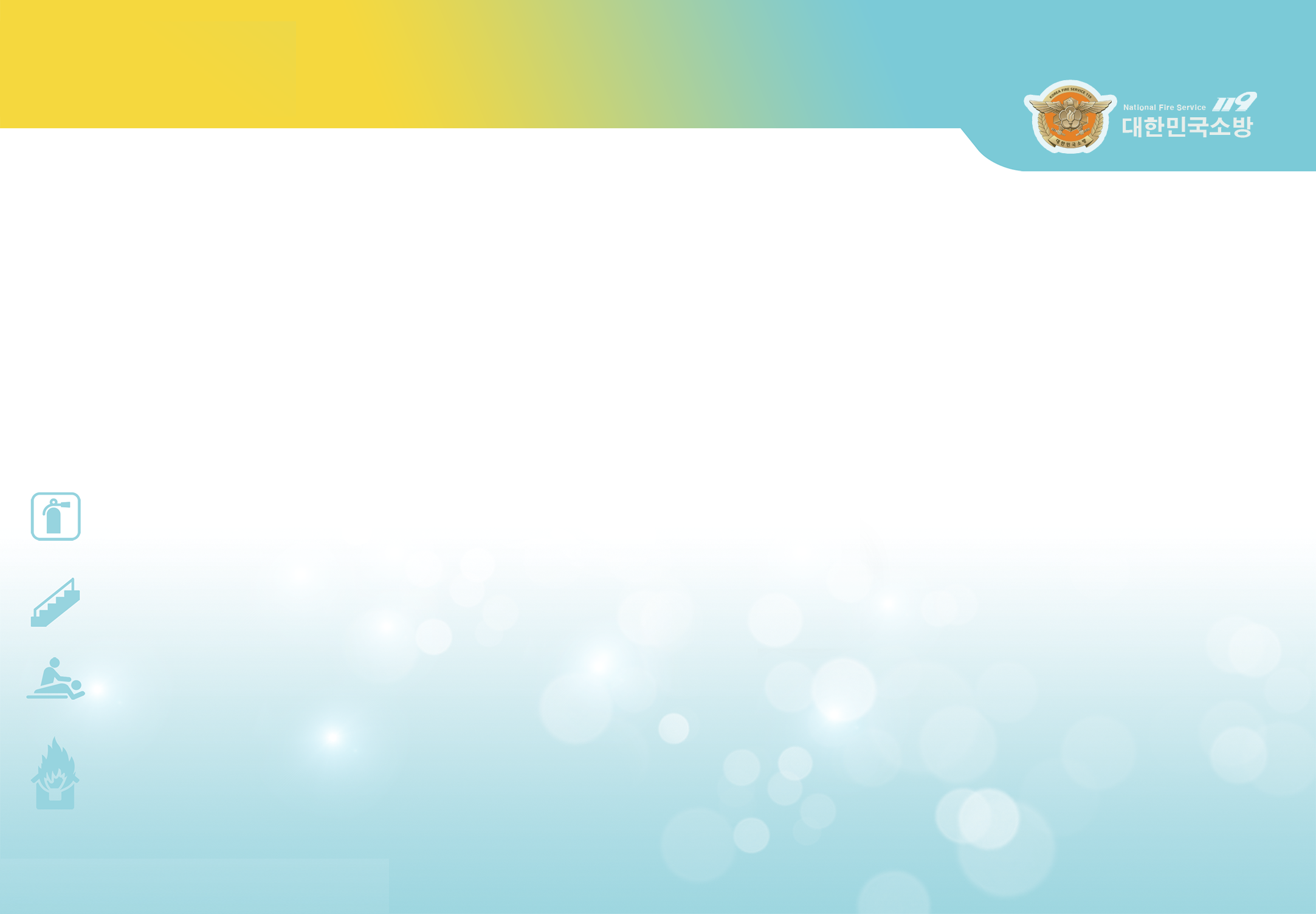 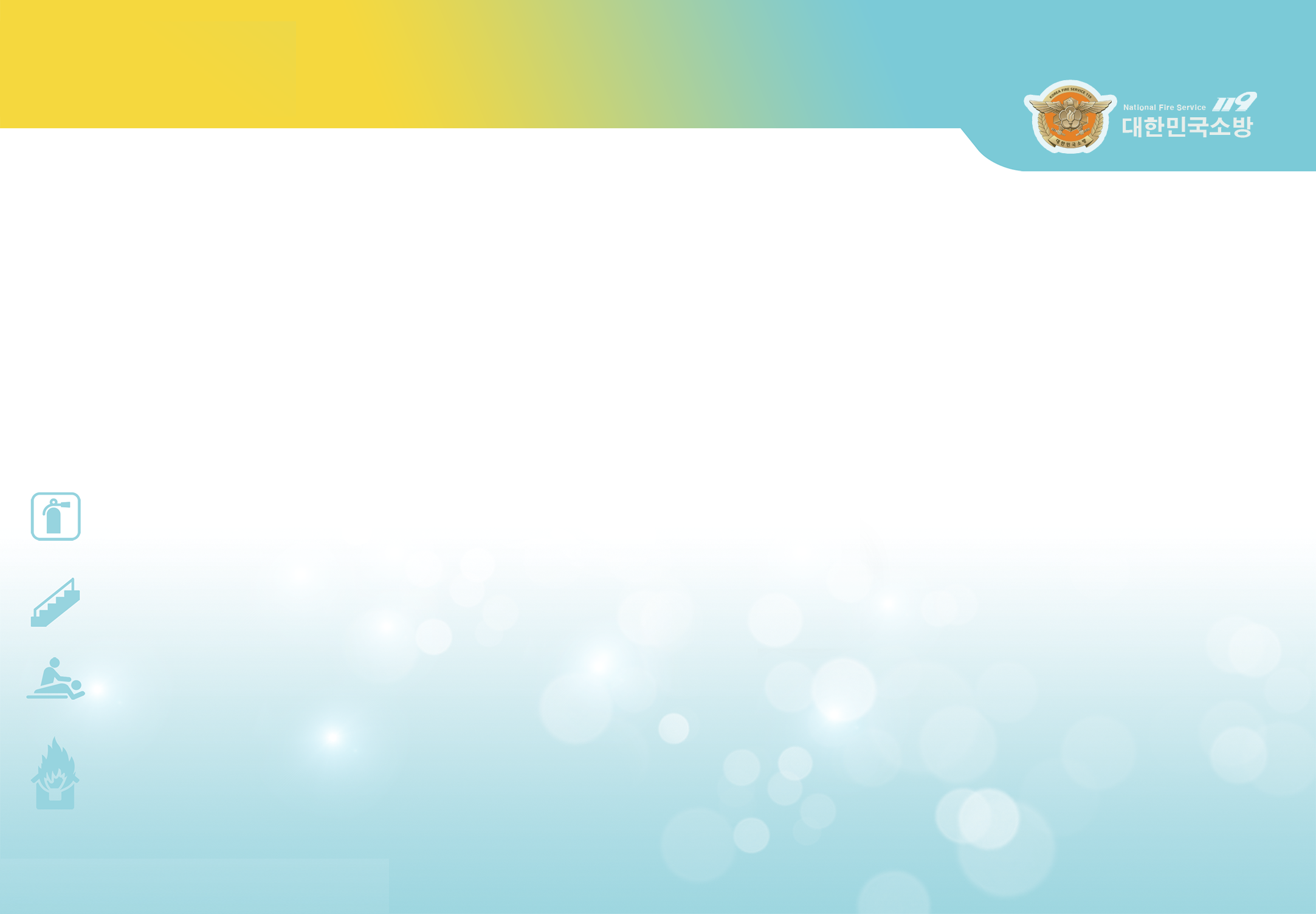 石油ストーブの危険性
1
2
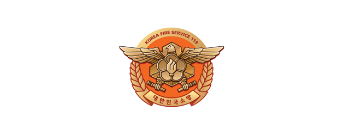 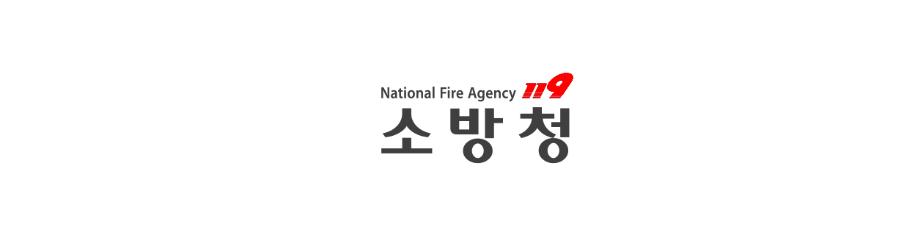 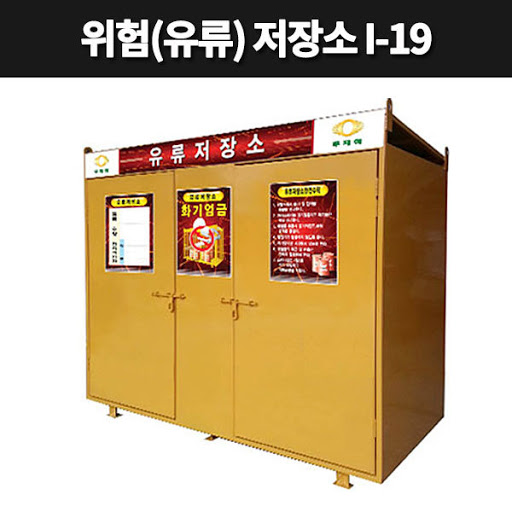 石油ストーブは安全に使用するために
使用前に中にガソリンが入っているか確認する周囲に引火性の物がないか確認する
ストーブ自体が安定しているか確認する
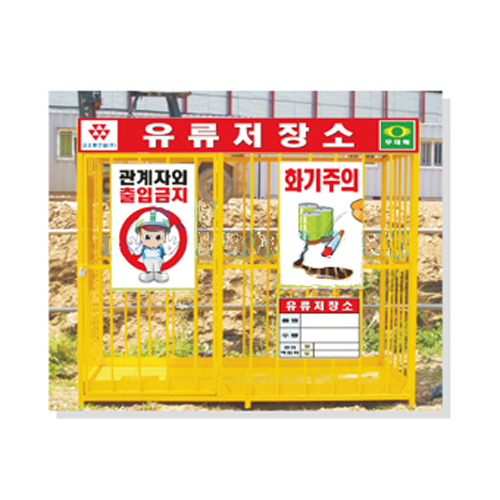 使用中にオーバーヒートしないように
火加減を調整する給油の際はストーブを消し、熱が冷めるのを待ってから給油する
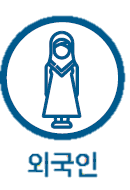 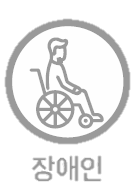 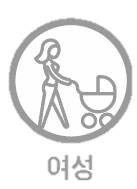 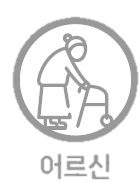 外国人
無効
女性
老人
6
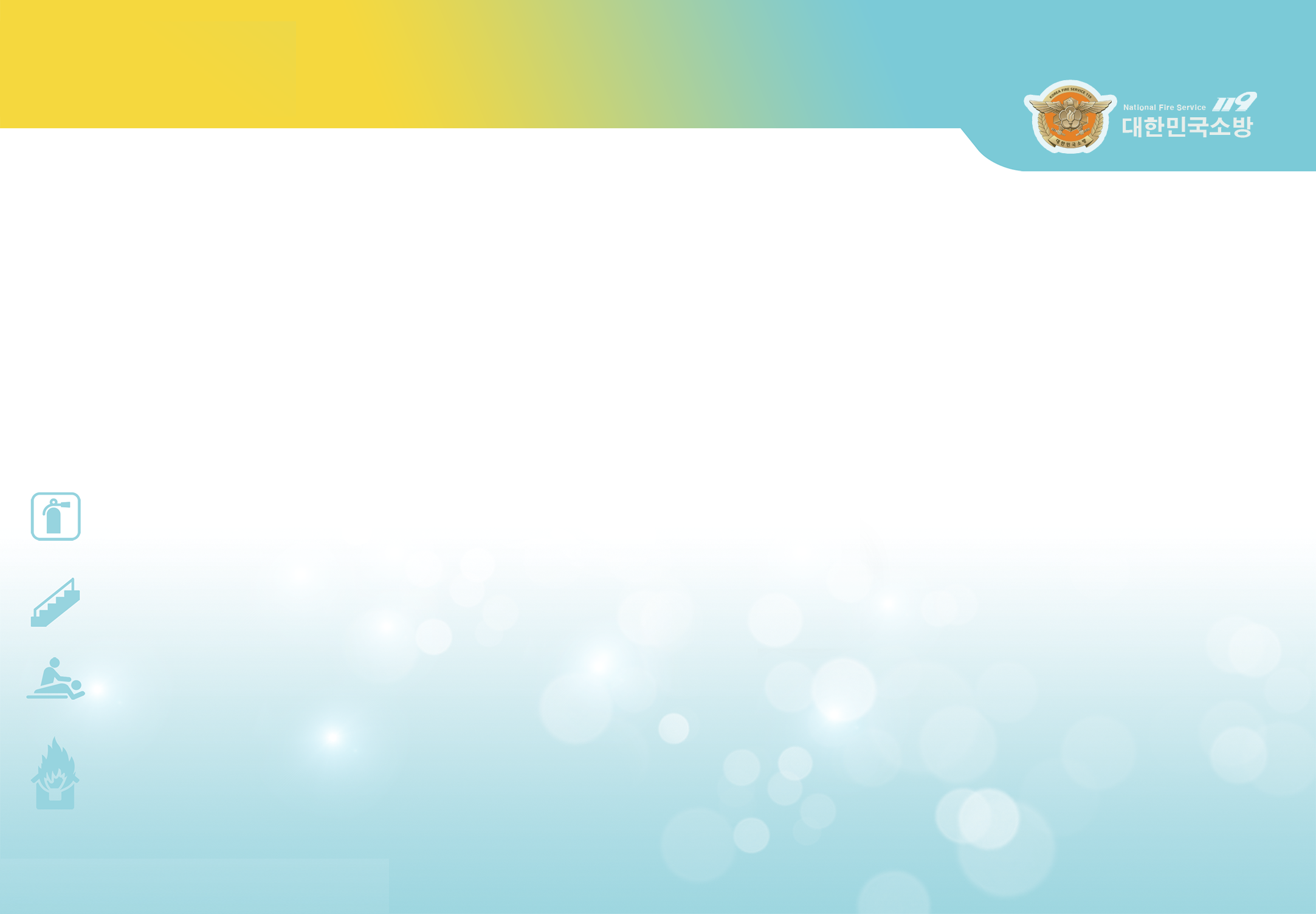 石油ストーブの危険性
1
2
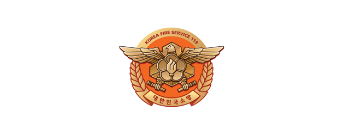 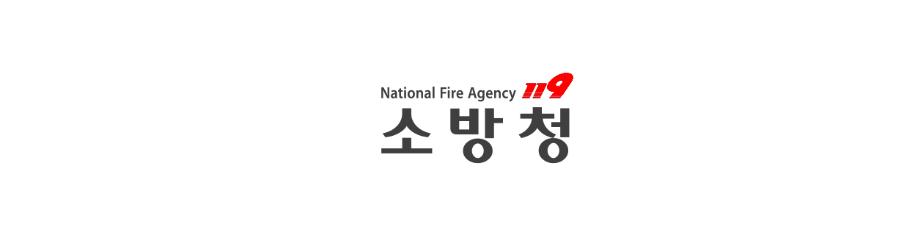 石油ストーブ・コンロの火災発生統計
全国火災データシステム(www.nfds.go.kr) / 石油ストーブ火災発生統計
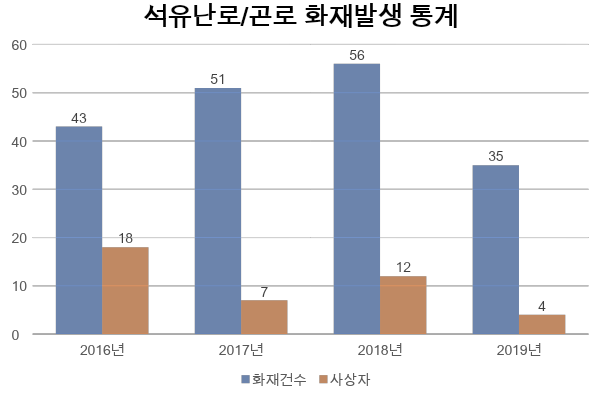 火災件数
負傷者
2017
2016
2018
2019
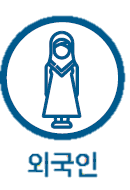 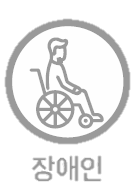 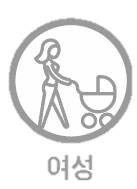 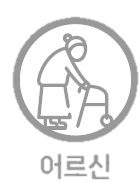 外国人
無効
女性
老人
7
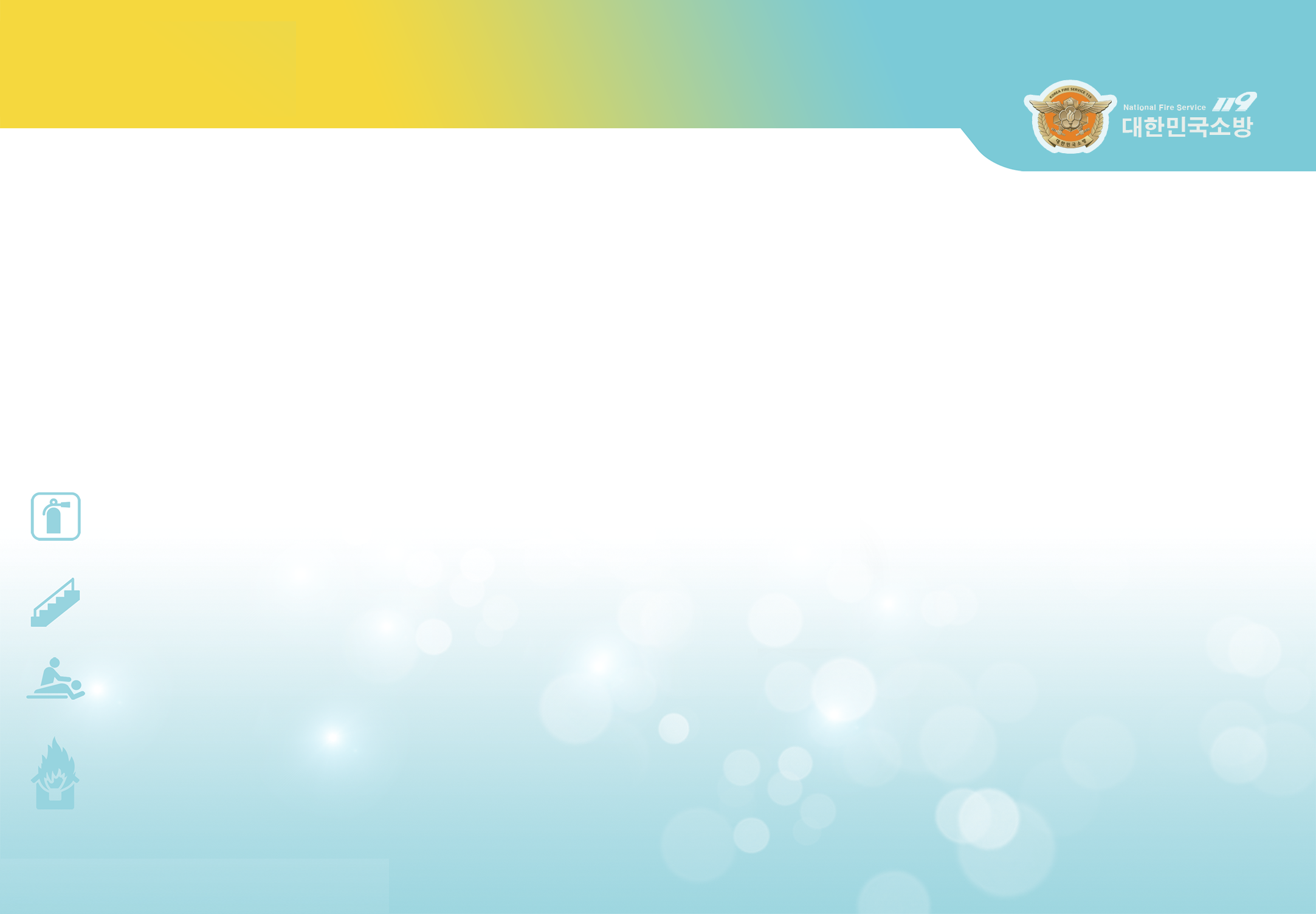 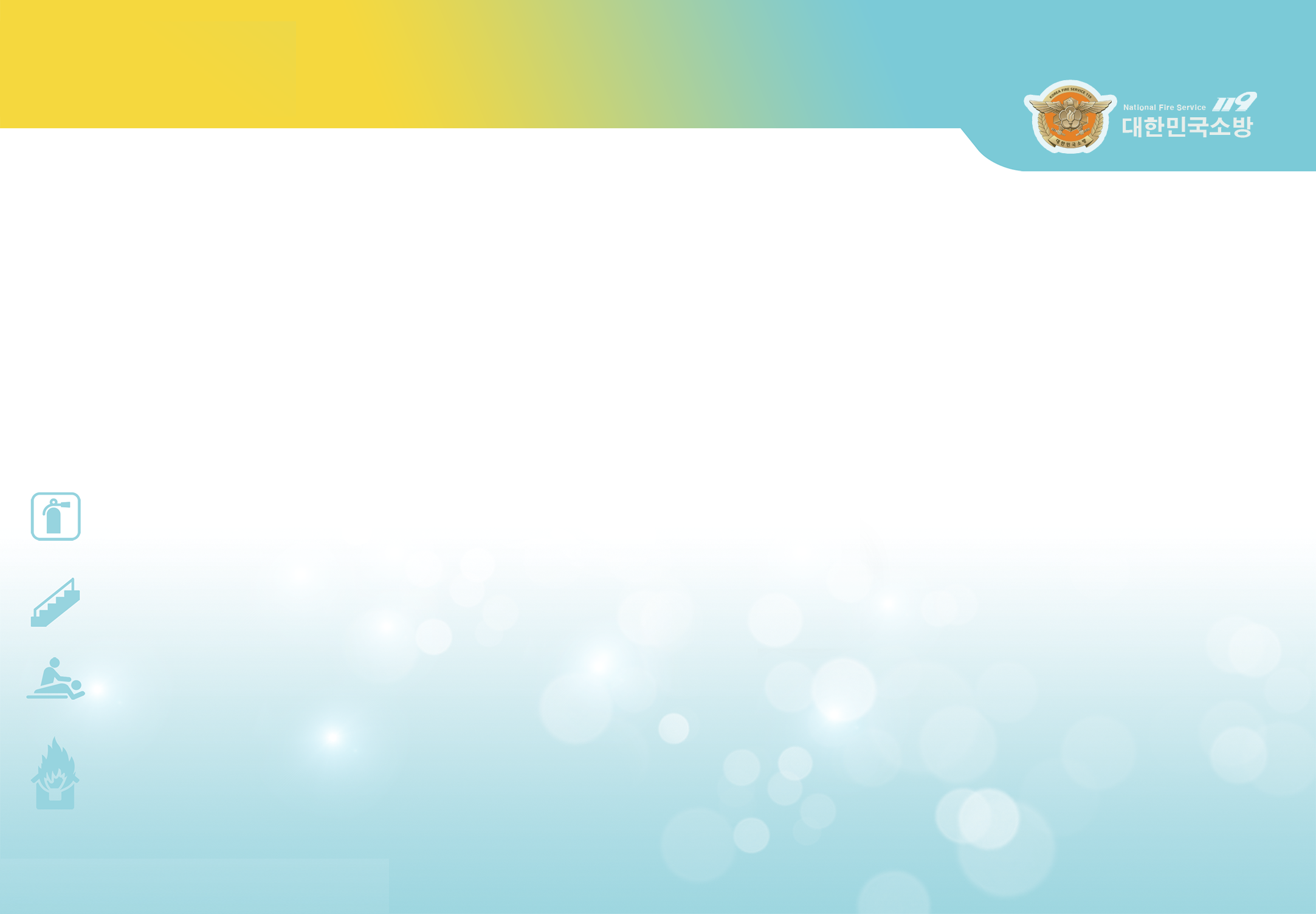 家庭内のガソリン火災の安全規則
3
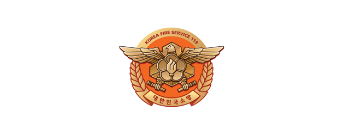 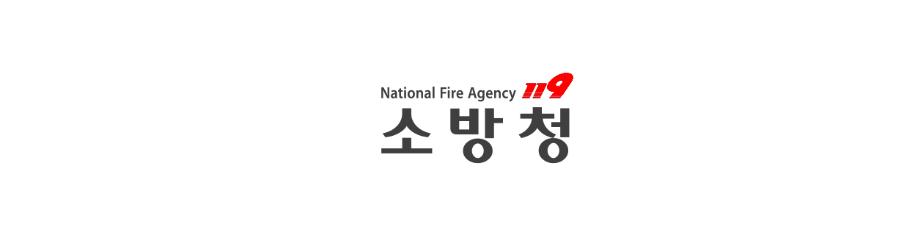 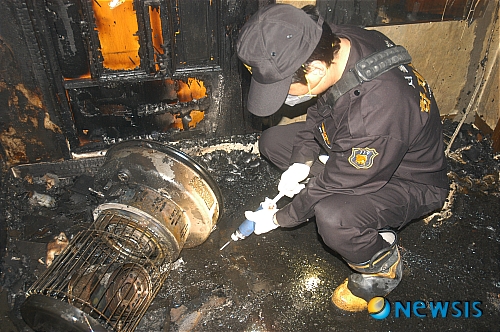 石油ストーブなどガソリンを燃料とする製品は
長時間使用する場合や、席を外す場合は
周囲に可燃物がないか確認し注意が必要。

火災発生時は製品の電源を切って鎮火し、
水は絶対に使わない。
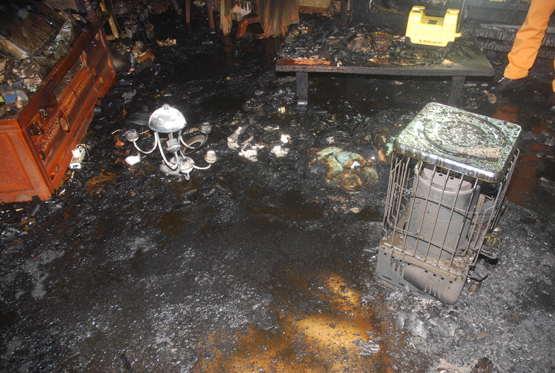 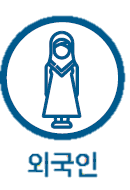 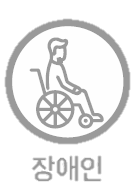 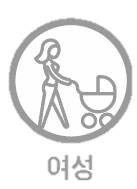 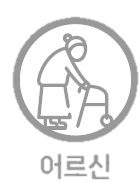 外国人
無効
女性
老人
8
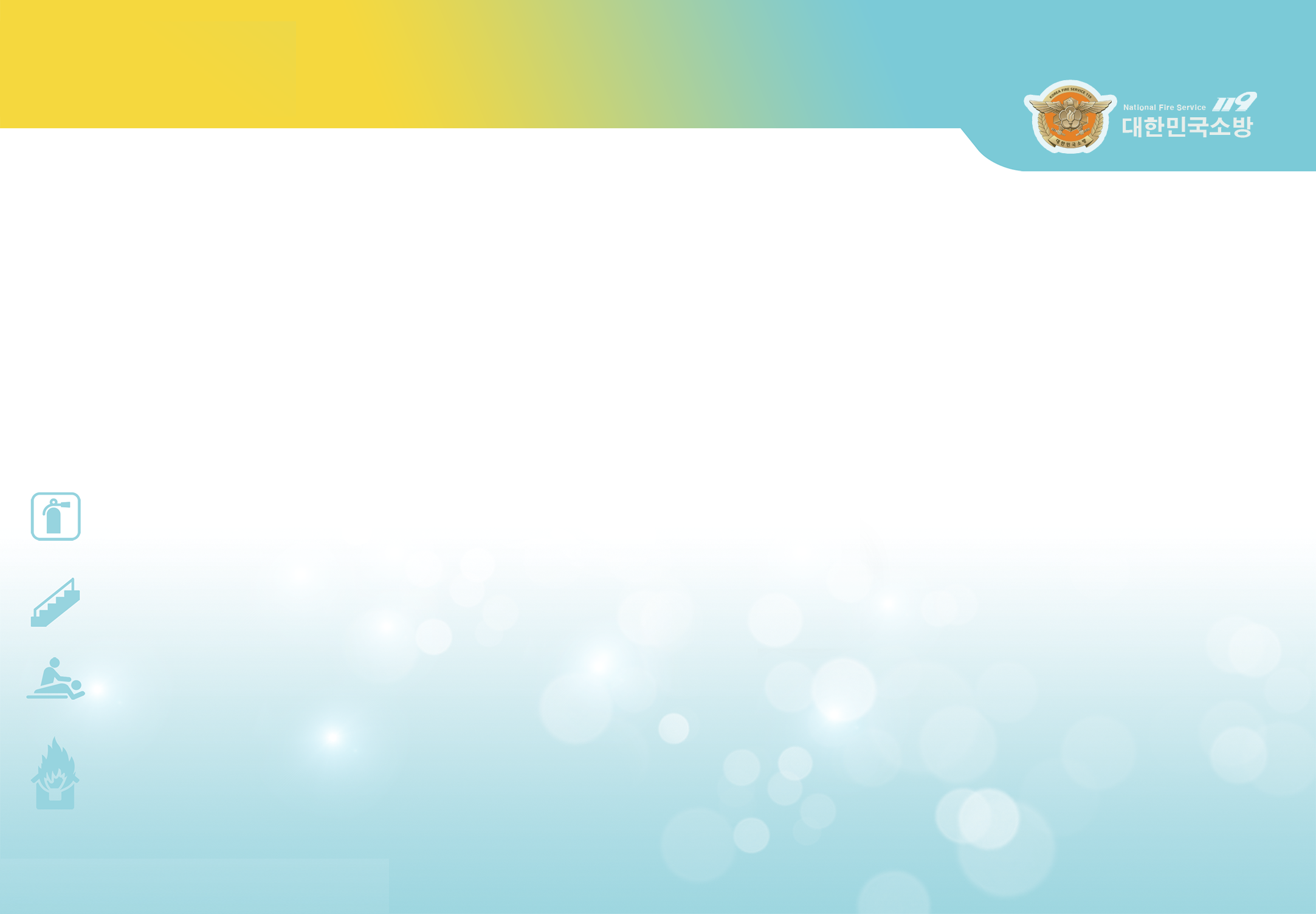 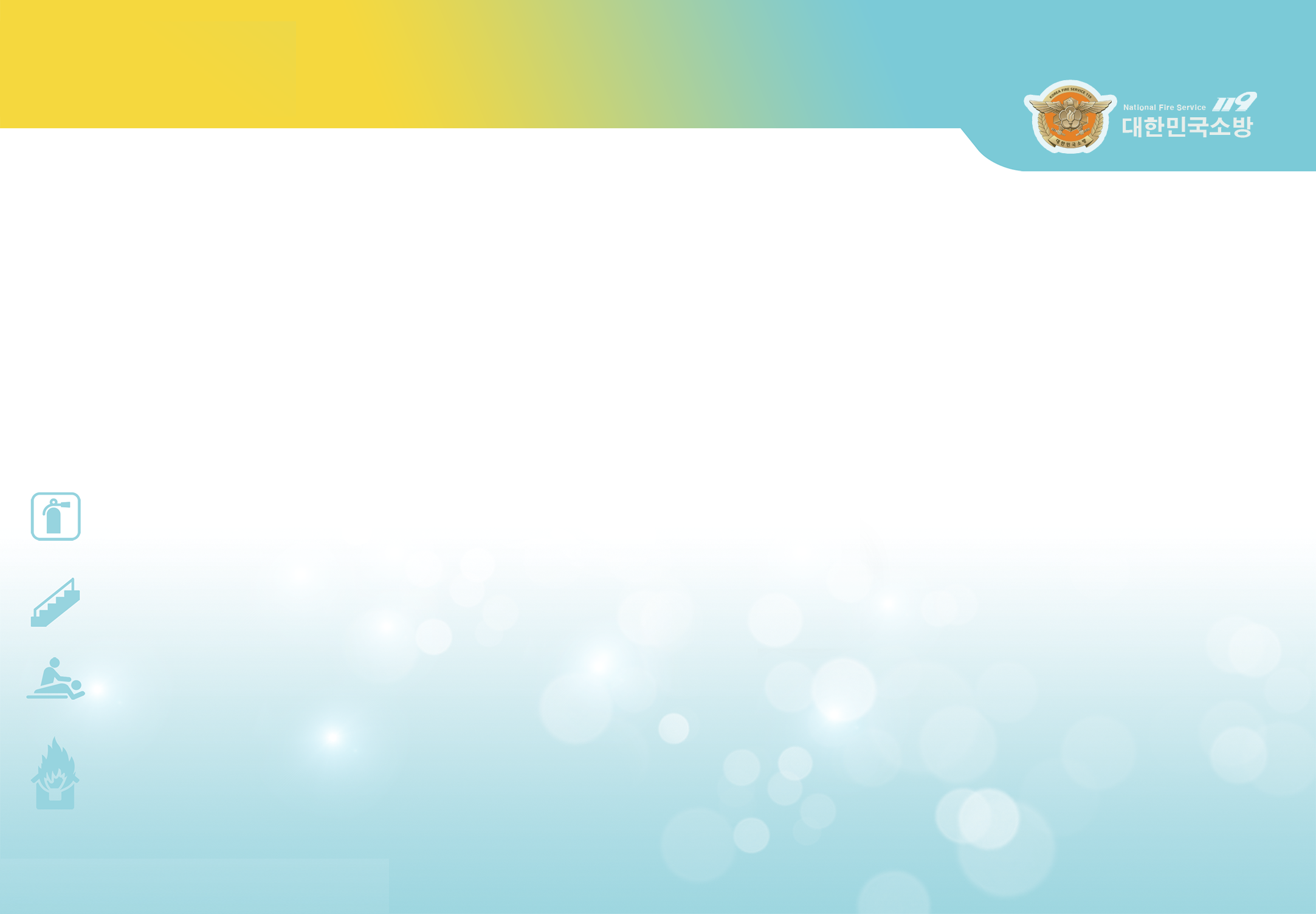 火災安全のポイント
*
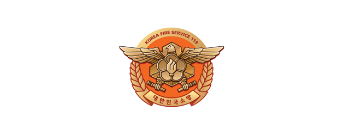 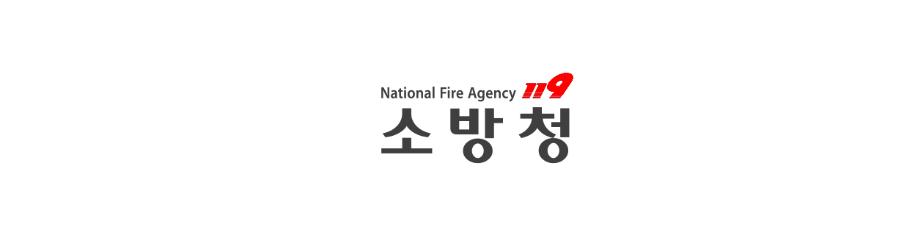 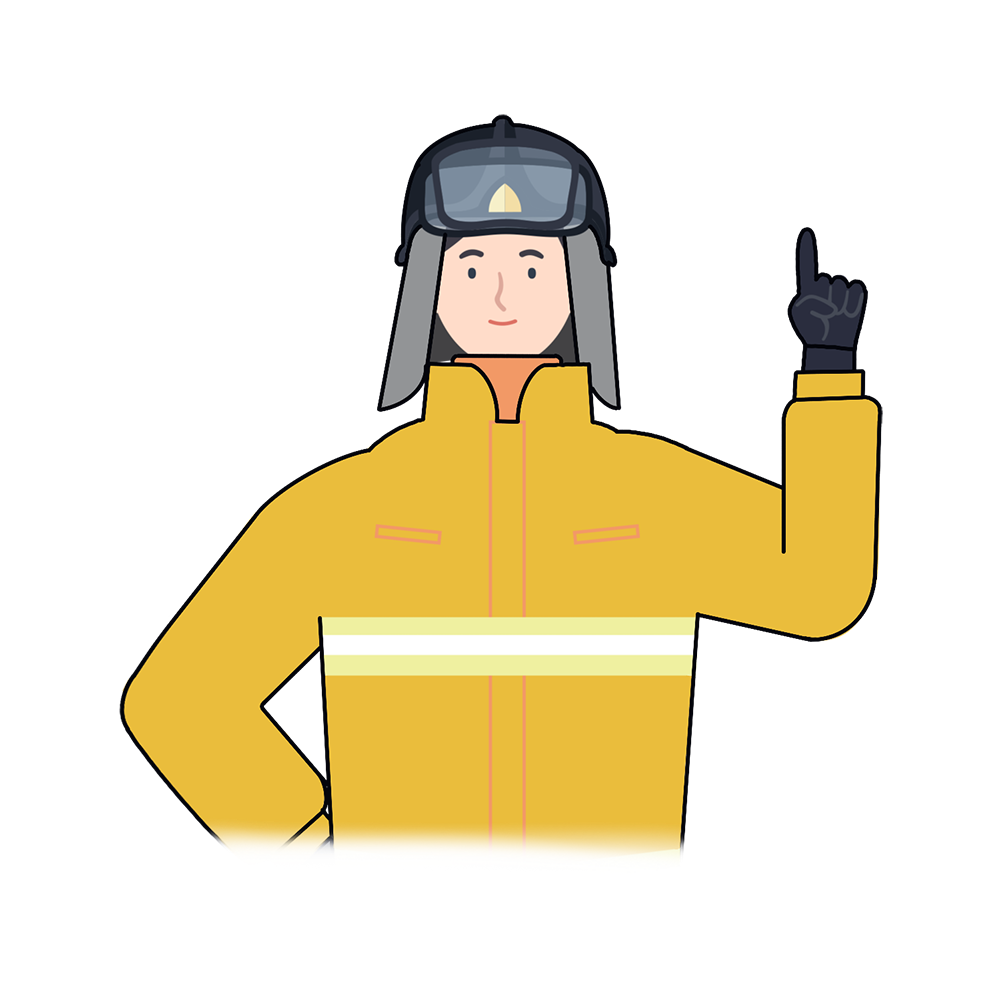 “
ガソリンの粒子は粉塵のように空気中に分散し、燃えやすいため、広範囲に拡大することが多い。ガソリン関連機器·備品使用時は安全規則·指示に従い
取扱いに十分注意し、火災を防ぎましょう。
“
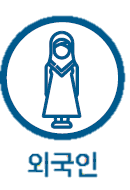 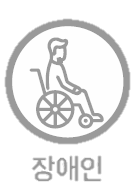 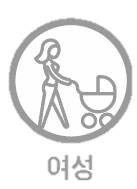 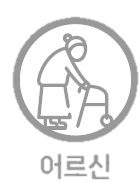 外国人
無効
女性
老人
9
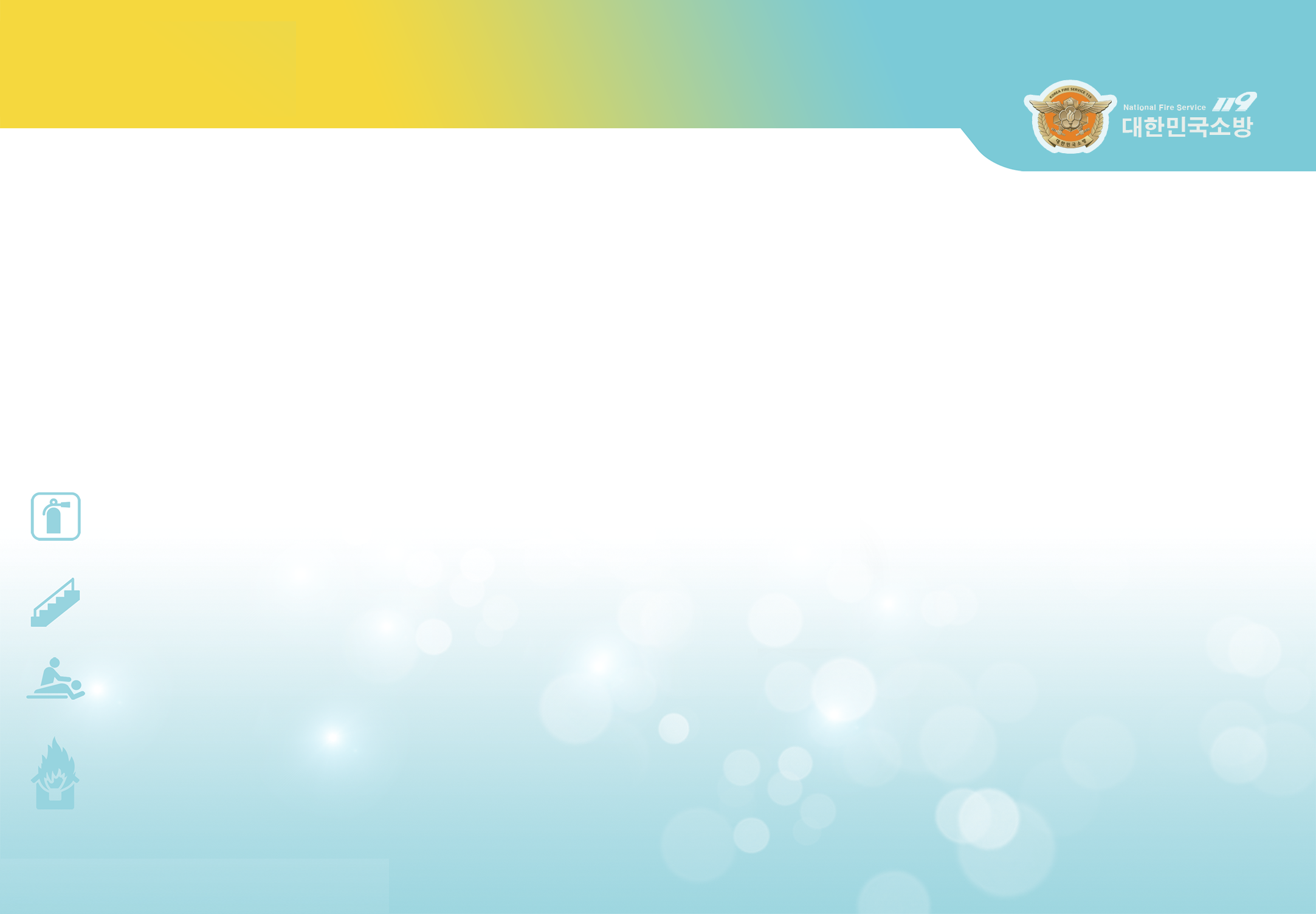 ガソリン火災のリスクと安全規則
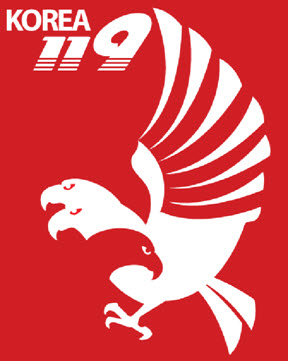 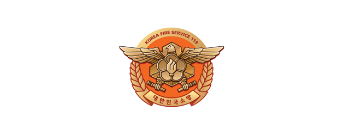 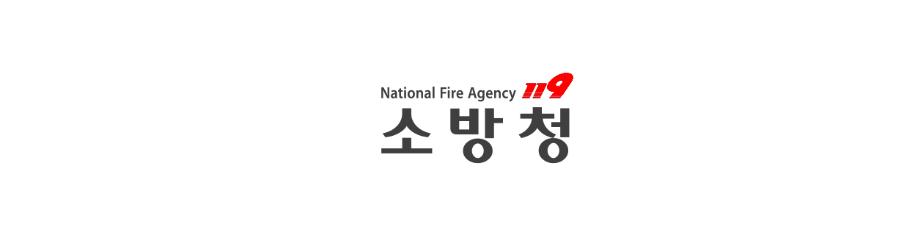 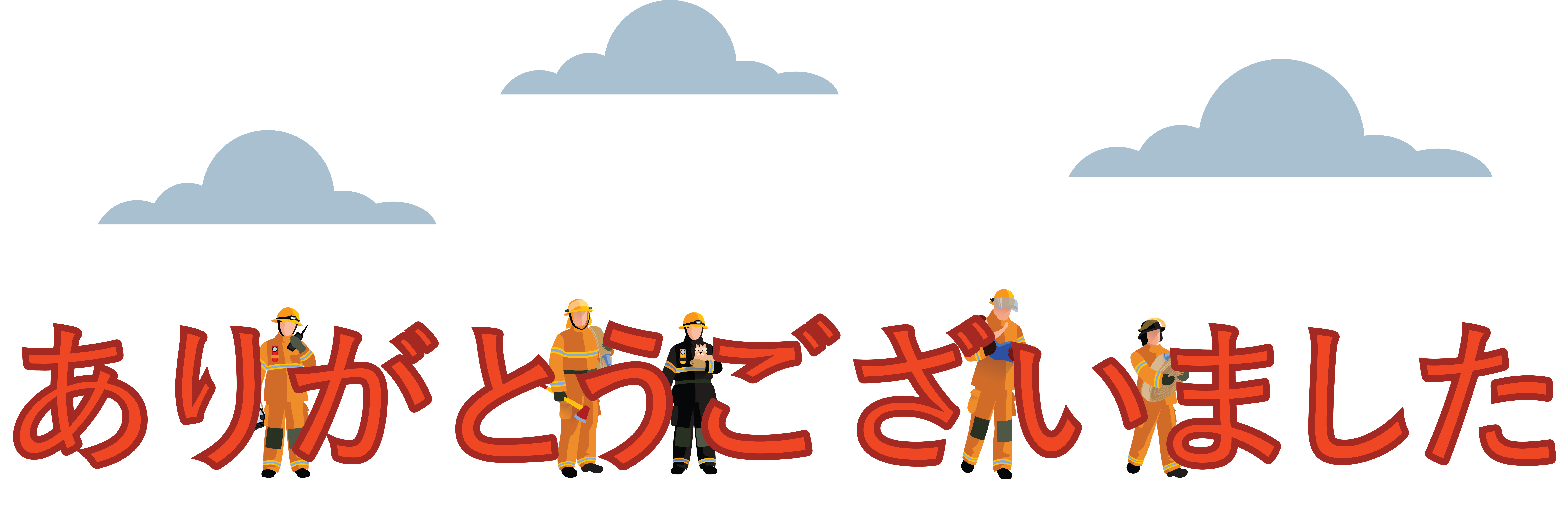 ‘安全な社会、そして幸せな国民’ その中に消防安全教育があります。